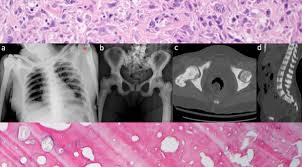 Assist.Lec   Farah Abdul Salam              
   MSc. Oral & Maxillofacial  Radiology
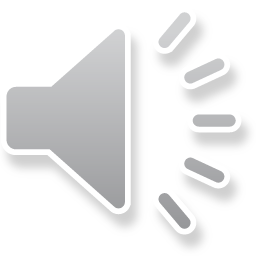 Contents
History
Definition
Clinical Features
Mutations associated with it
Primary Mechanism involved
It’s Clinical Variants
Therapeutic Options
Supportive Measures
Lab. Findings
Skeletal X-ray Findings
Conclusion
Osteopetrosis Disease  History             
  Osteopetrosis was first described , by a German
radiologist Albers-Schönberg…
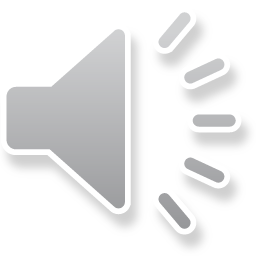 Osteopetrosis
A Hereditary skeletal disorder characterized by  marked increase in bone density
Bone density is due to defect in remodeling caused by Abnormal Osteoclast Function   

Defective osteoclast resorption with continued  bone formation and endochondral ossification  results  thickening of cortical bone and  cancellous bone sclerosis
Signs & Symptoms:
Fractures
Low Blood Cell Production
Loss of Cranial Nerves Function
Frequent Infections of Teeth & jaws
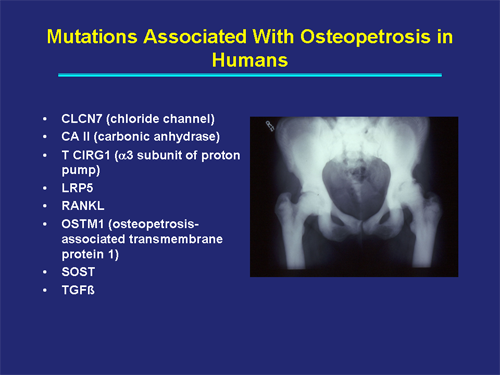 Mechanism
-ATP ase  : H+ proton pump
Carbonic anhydrase II
a deficiency of the
carbonic anhydrase enzyme encoded by
the CA2 gene.
 Carbonic anhydrase is required by osteoclasts for proton production. 
Without this enzyme hydrogen ion pumping is inhibited and bone resorption by osteoclasts is
defective,
 as an acidic environment is needed to dissociate calcium hydroxyapatite from the bone matrix.
 As bone resorption fails while bone formation continues, excessive bone is Formed.
CLINICAL     TYPES
INFANTILE 
i) malignant
 ii) intermediate
                      iii) transient   ADULT OSTEOPETROSIS
INFANTILE OSTEOPEtROSIS
Osteopetrosis Congenita Infantile
Severe disease at birth or early  infancyMALIGNANT 
 It   is autosomal recessive
Diffusely sclerotic skeleton
Initial signs
Normocytic anemia with hepatosplenomegaly extramedullary hematopoiesis) granulocytopenia)
Increase Susceptibility to infection
INFANTILE OSTEOPETROSIS
Facial deformity(broad face, hypertelorism,sunb  nose 
Delayed tooth eruption
Narrowing of skull foramina (failure of  resorption  and remodelling) pressing on cranial  nervesoptic nerve  atrophy,blindness,deafness,facial paralysis.
Osteomyelitis jaw
Malignant infantile osteopetrosis
Bone  in  Bone   appearance
INTERMEDIATE OSTEOPETROSIS
Less severe variant of infantile osteopetrosis
Affected patients asymptomatic at birth
Fractures exhibited by the end of first decade
Rarely marrow failure/hepatosplenomegaly
Transient osteopetrosis
Radiographic evidence of diffuse sclerosis
Marrow failure
Resolve without specific therapy
Most affected patients return to normal  without sequelae
ADULT OSTEOPETROSIS
Less severe  manifestations
Autosomal dominant  trait---benign  osteopetrosis
Sclerosis of axial skeleton
Long bones—little/no  defect
40% patients—  asymptomatic  marrow failure rare
Adult osteopetrosis
Plain film  radigraphs– reveal a diffuse increased  radiopacity of medullary portions of bone
Symptomatic patients—bone pain Two major variants
with CN compression: rarely fractures occur
without CN compression: fractures  common.
mandible osteopetrosis:  complications:fractures and osteomyelitis  after tooth extraction
TREATMENT
Adult osteopetrosis-mild  severity-long term survival
Infantile osteopetrosis-poor  prognosis-most deaths  during first decade of life
Bone marrow  transplantation only hope  for cure
Other therapies: interferron  gama-1b incombination  with calcitriol-reduce bone  mass,decrease infections,  lowers nerve compressions
Others: corticosteroid  administration(to increase  circulating RBCS and  platelets)
Parathormone
Macrophage colony  stimulating factor
Erythropoietin
Limiting calcium intake
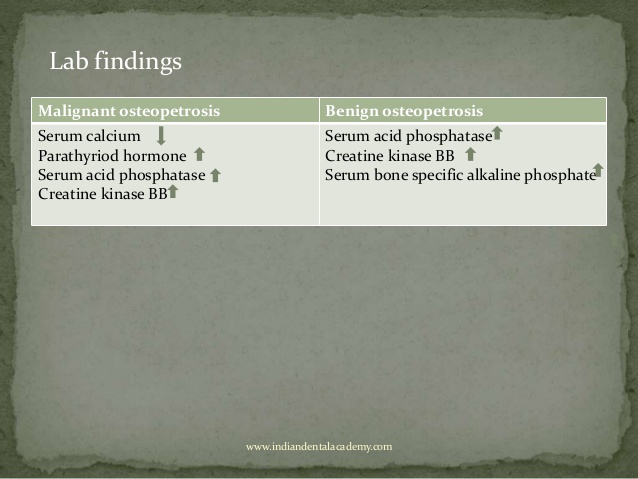 Supportive measures
Transfusions
Antibiotics
Osteomyelitis of jaws:  drainage,debridement,culture with  sensitivity,appropriate antibiotic therapy and  reconstruction if necessary
Radiographic findings infantile  osteopetrosis
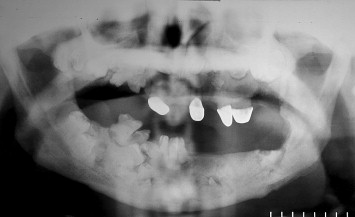 Lateral radiograph of the skull reveals diffuse thickening of the calvarium,  most significant in the region of the occiput. The partially visualized upper  cervical vertebrae and maxilla are also dense and thickened.
Sagittal T1-weighted MR image shows thickening of the calvaria and facial bones  with hypointensity of skull and cervical vertebra, and cerebellar tonsillar ectopia.
Axial T2-weighted image shows optic canal stenosis and optic nerve
atrophy
Severe bilateral optic canal narrowing (arrows) in a 4yr-old patient with complete
loss of vision in the left eye and 20/80 visual acuity in the right eye.
Spine radiographs reveal the classic sandwich vertebrae of osteopetrosis (red  arrows). This is manifested as thickening and sclerosis of the vertebral endplates,  and of the bone adjacent to the endplates.

There is also marked thickening of the posterior vertebrae (yellow arrows),  especially in the vertebral arch.
Chest radiograph obtained in an infant demonstrates overall increased density of  the osseous structures due to the accumulation of immature bone.
Generalized increased density of the bones  and alternating areas of increased and  decreased density in the metaphysis (bone-  within-bone appearance).
Densely sclerotic bone 
,,,,, deformity of the femurs with under-
trabeculation.
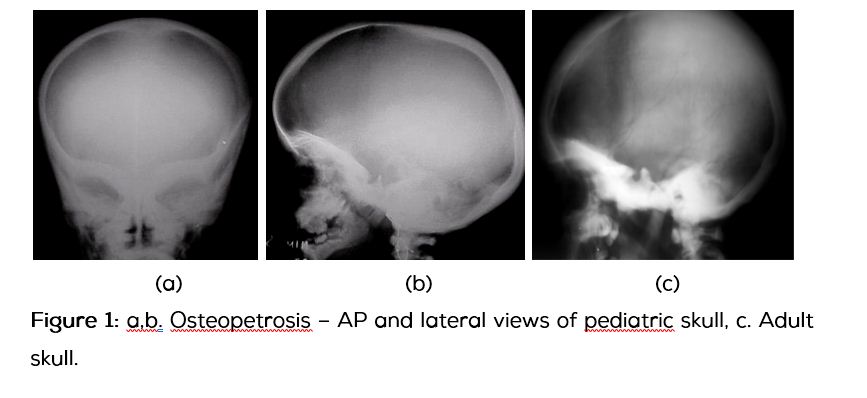 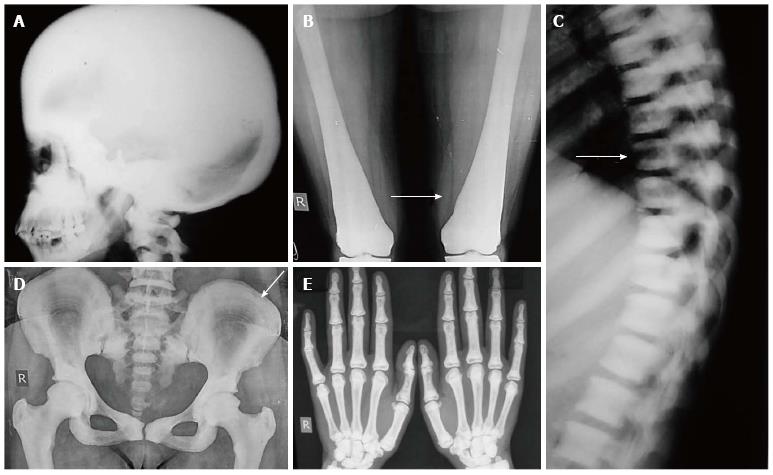 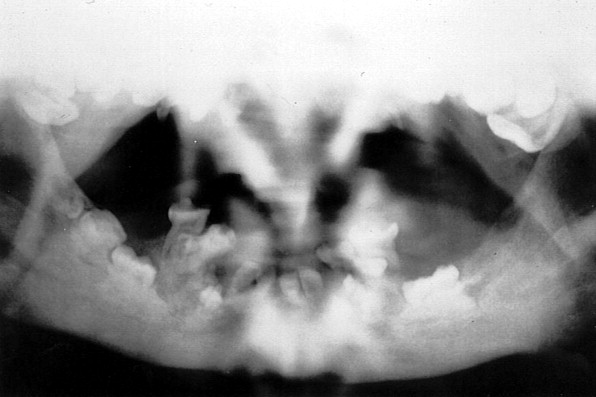 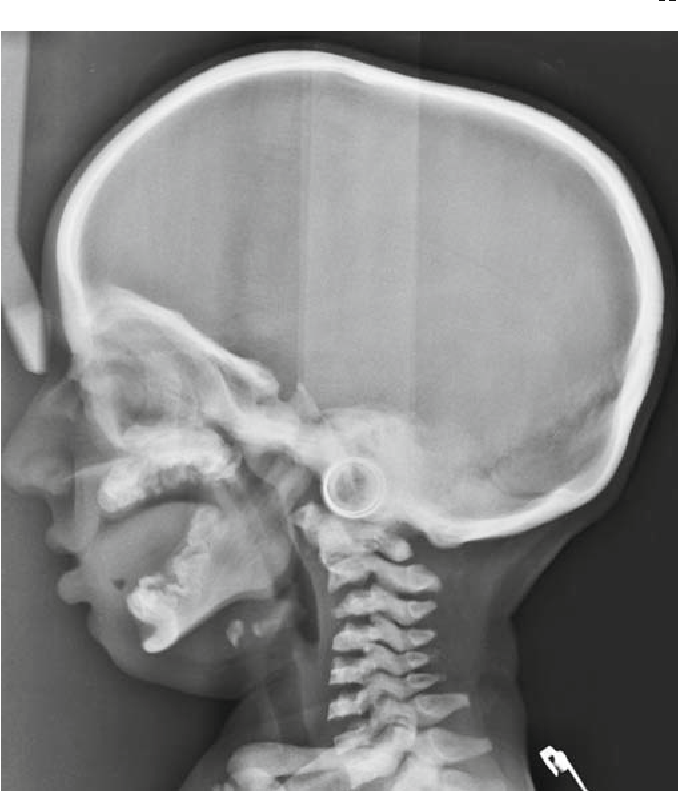 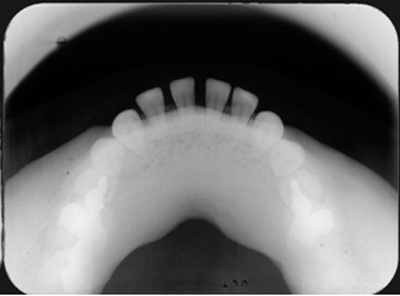 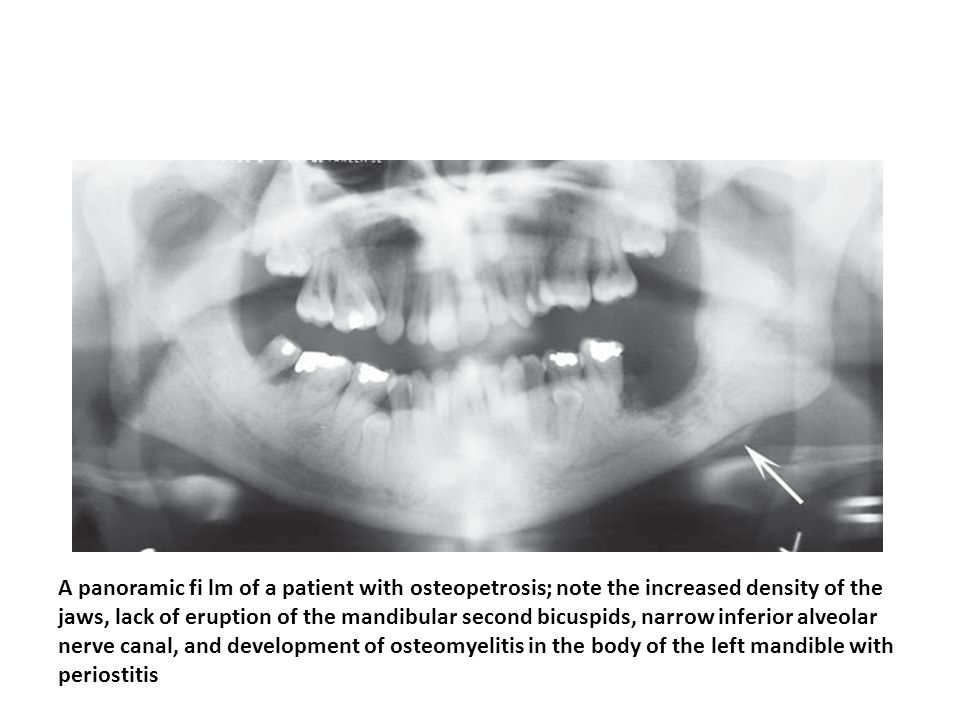 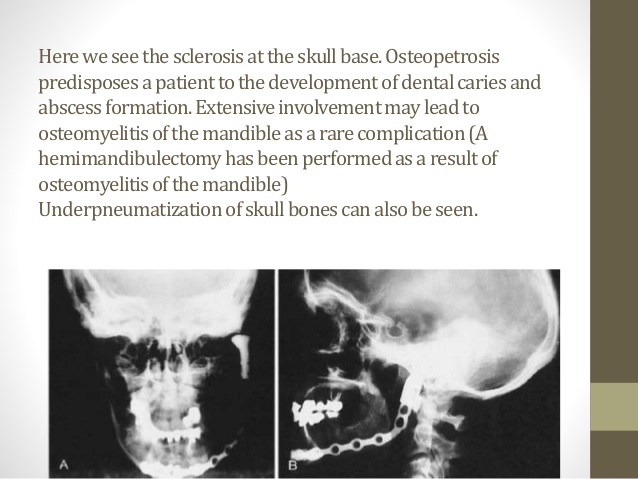 Differential Diagnosis
Heavy Metal Poisoning e.g. (Lead)
Melorheosis
Hypervitaminosis D ( Vit.D toxicity)
Pyknodysostosis
Fibrous Dysplasia of bones
Q/What is the difference between Osteoporosis &  Osteopetrosis???
Conclusion
Osteopetrosis  is a rare hereditary  skeletal  
 disease that can be appeared early in life as (Infantile Congenita) or as an (Adult Osteopetrosis)
It’s Diagnosis is based on Thorough clinical evaluation, detailed pt. history, with a variety of specialized tests like [[ X-ray imaging,measuring of BMD]]
Skeletal X-ray Findings very specific & considered sufficient to make a diagnosis…
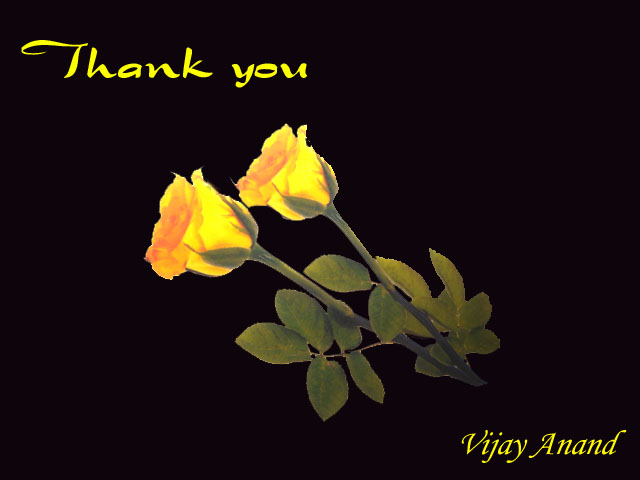